ネットワークの安全性
ねらい
ネットワークの危険性と安全対策の必要性を知る。
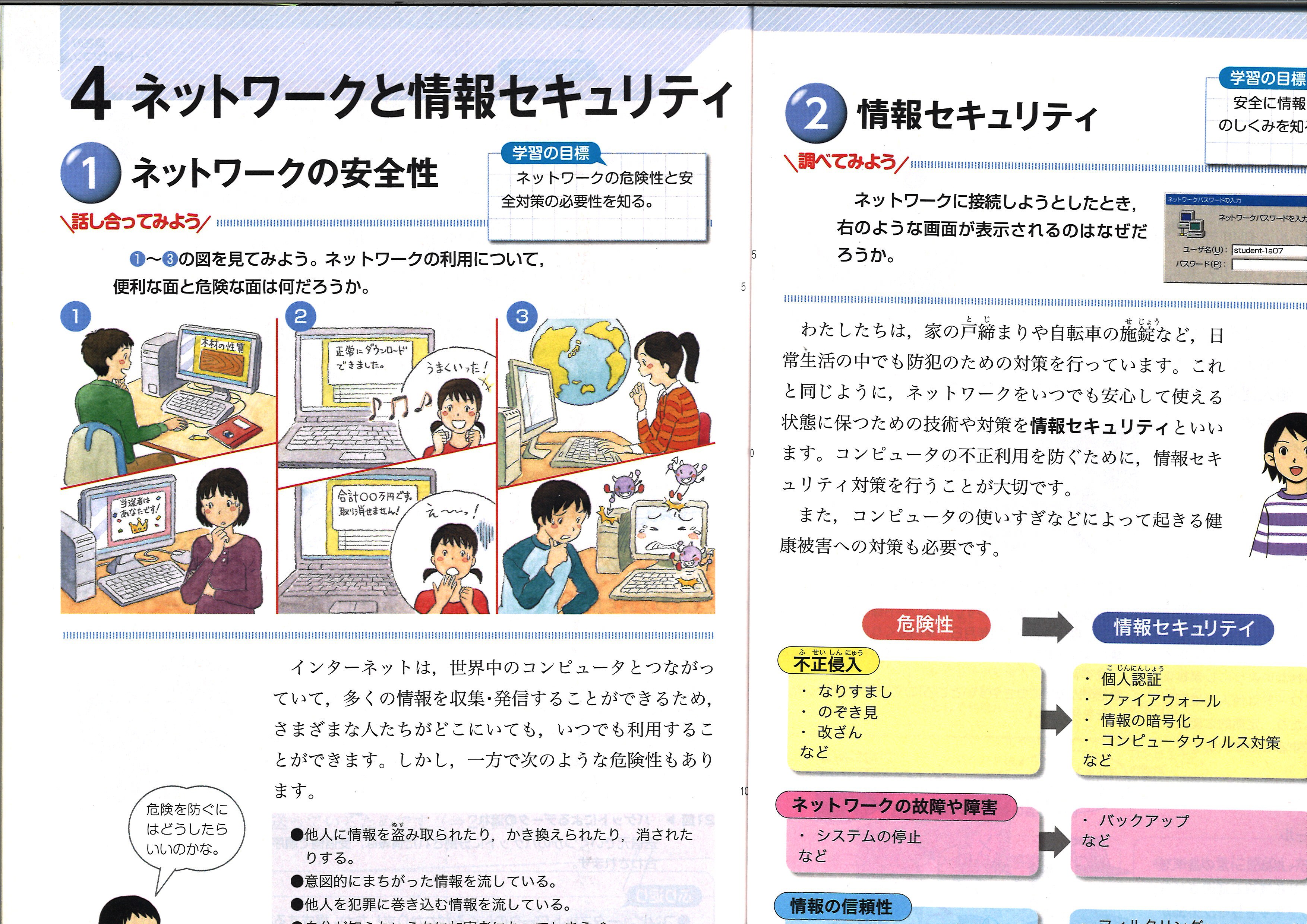 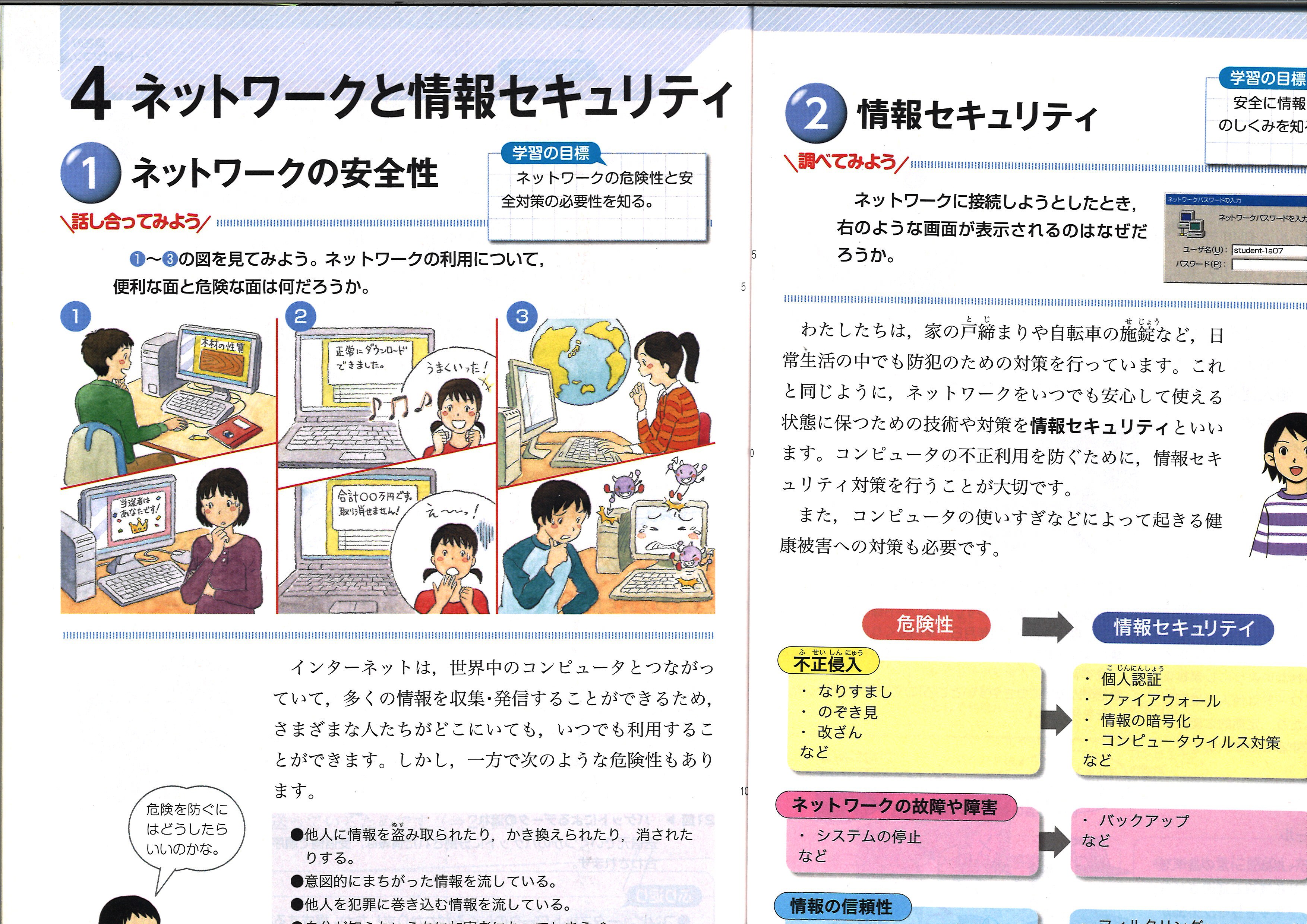 さまざまな情報を収集できる。




間違った情報が流れている。
犯罪に巻き込まれる可能性
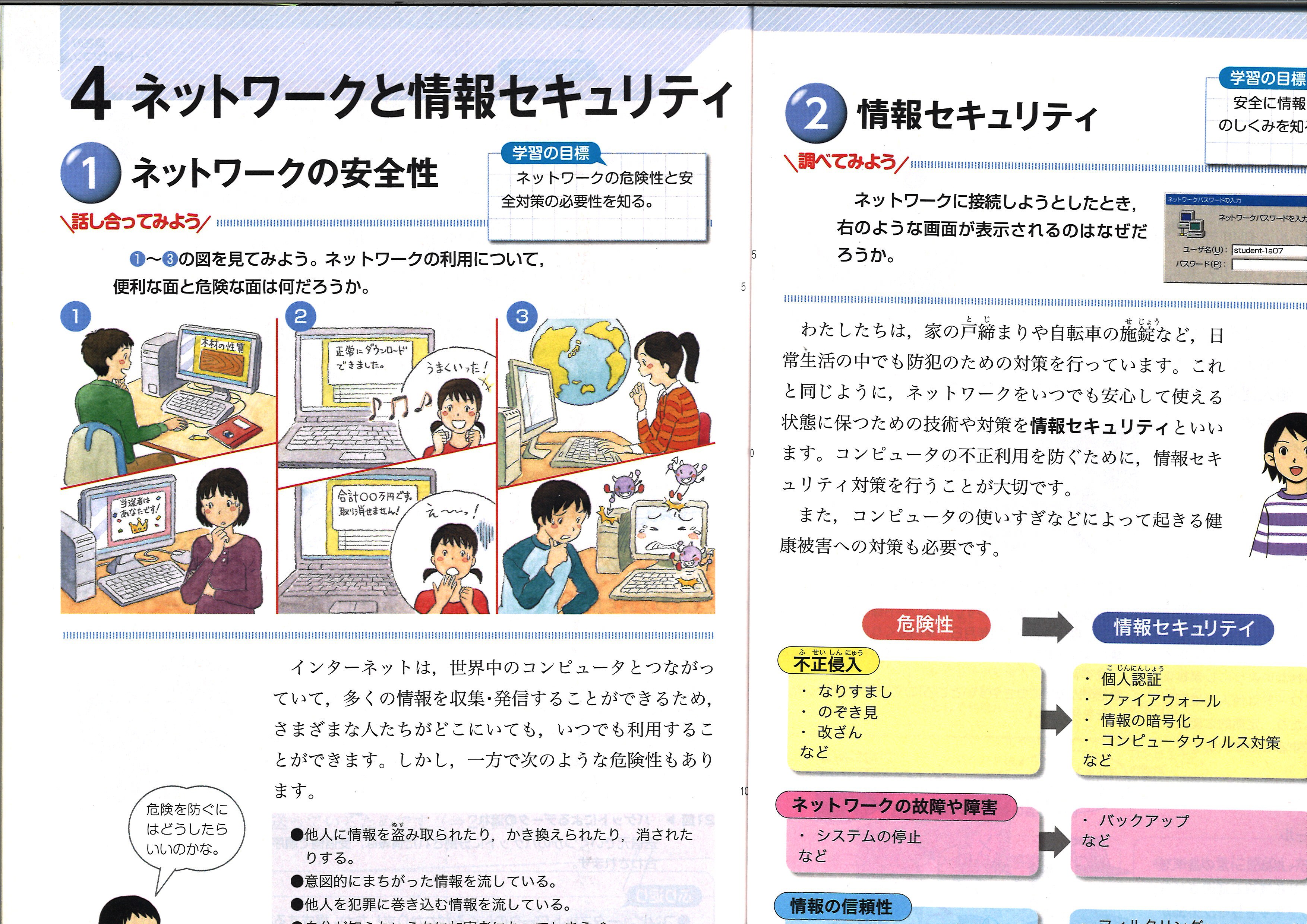 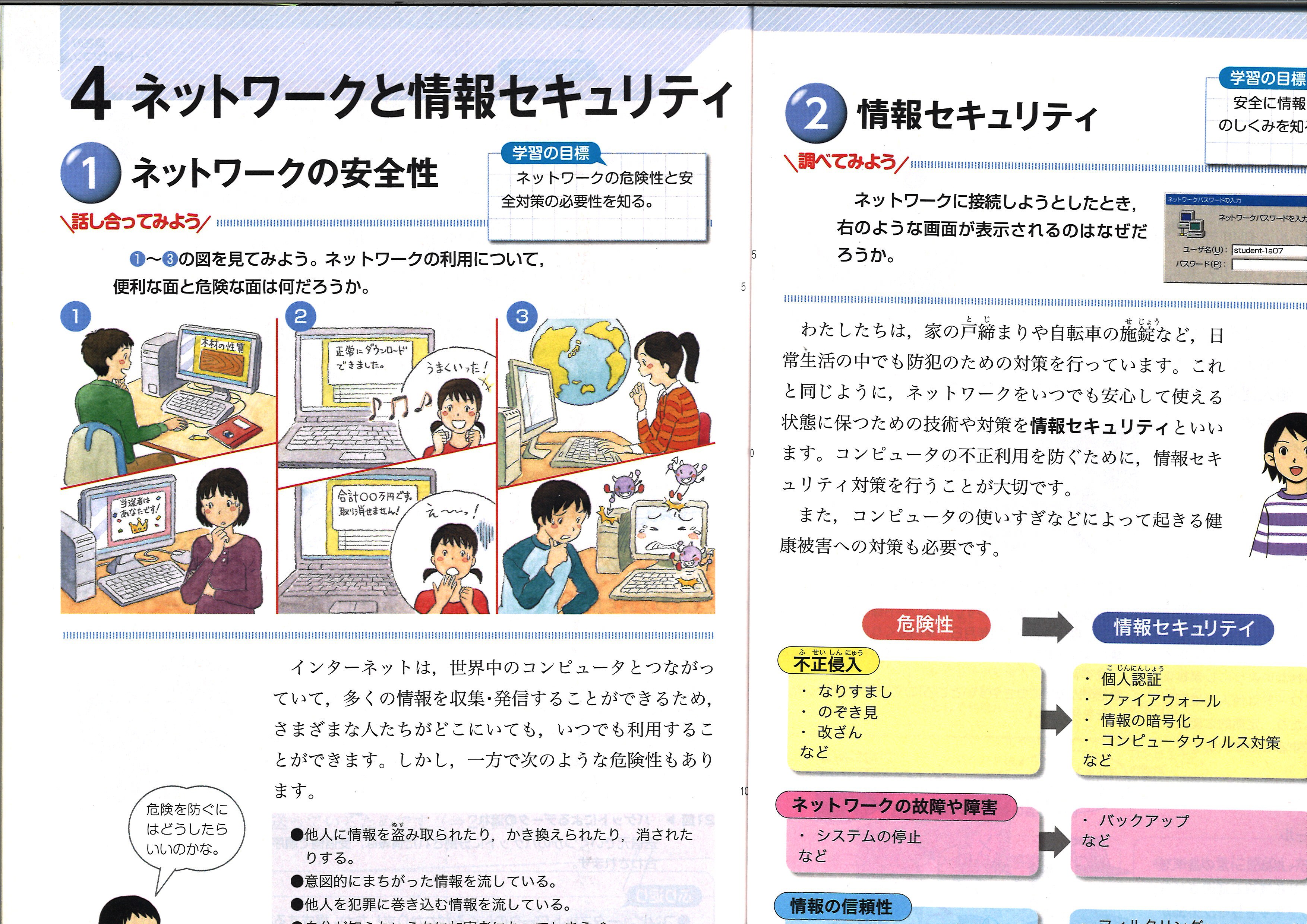 データをすぐにダウンロードできる。



違法売買
ワンクリック詐欺
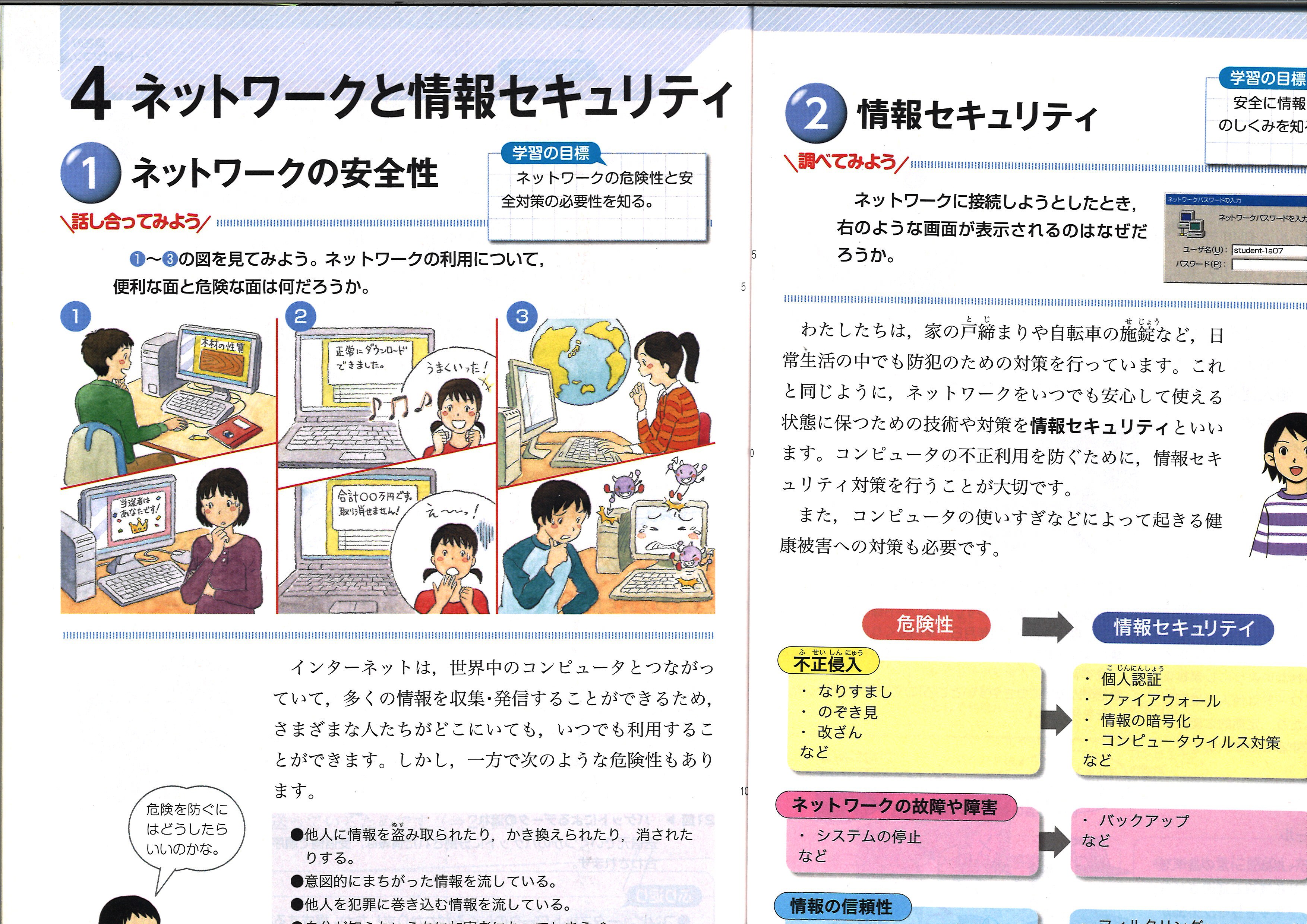 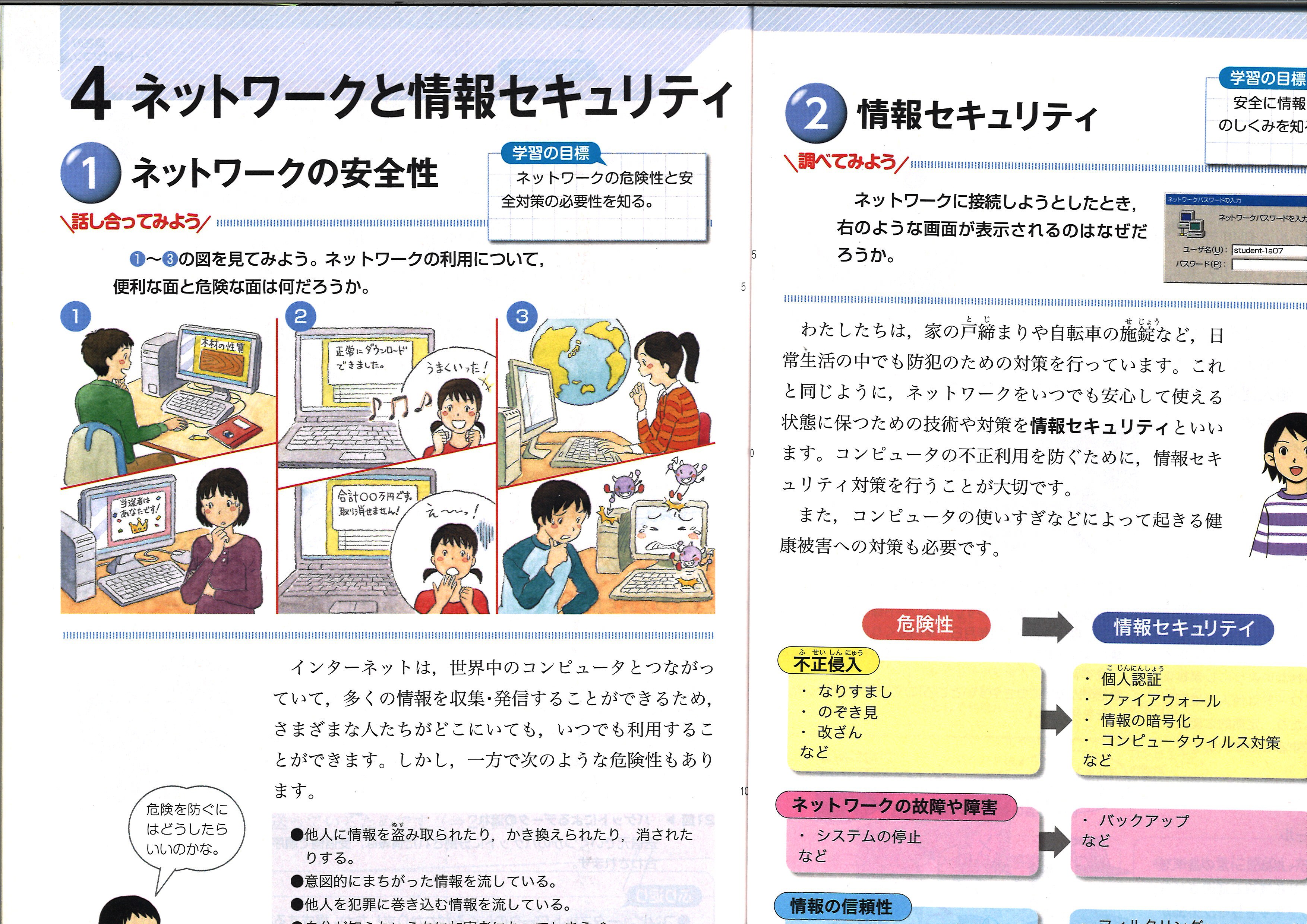 外国のサイトから異文化の情報を得たり。世界中の人とコミュニケーションが取れたりする。

不正侵入
コンピュータウィルスに感染する。
情報を盗み取られる
書き換えられる、消される
間違った情報や危険なサイトに対する対策
フィルタリングソフトの利用
迷惑メールや悪質なウェブサイトの閲覧を制限するソフト
間違った情報を流している危険なサイトにはアクセスしない。
他の情報と比較
友人や知人に確認
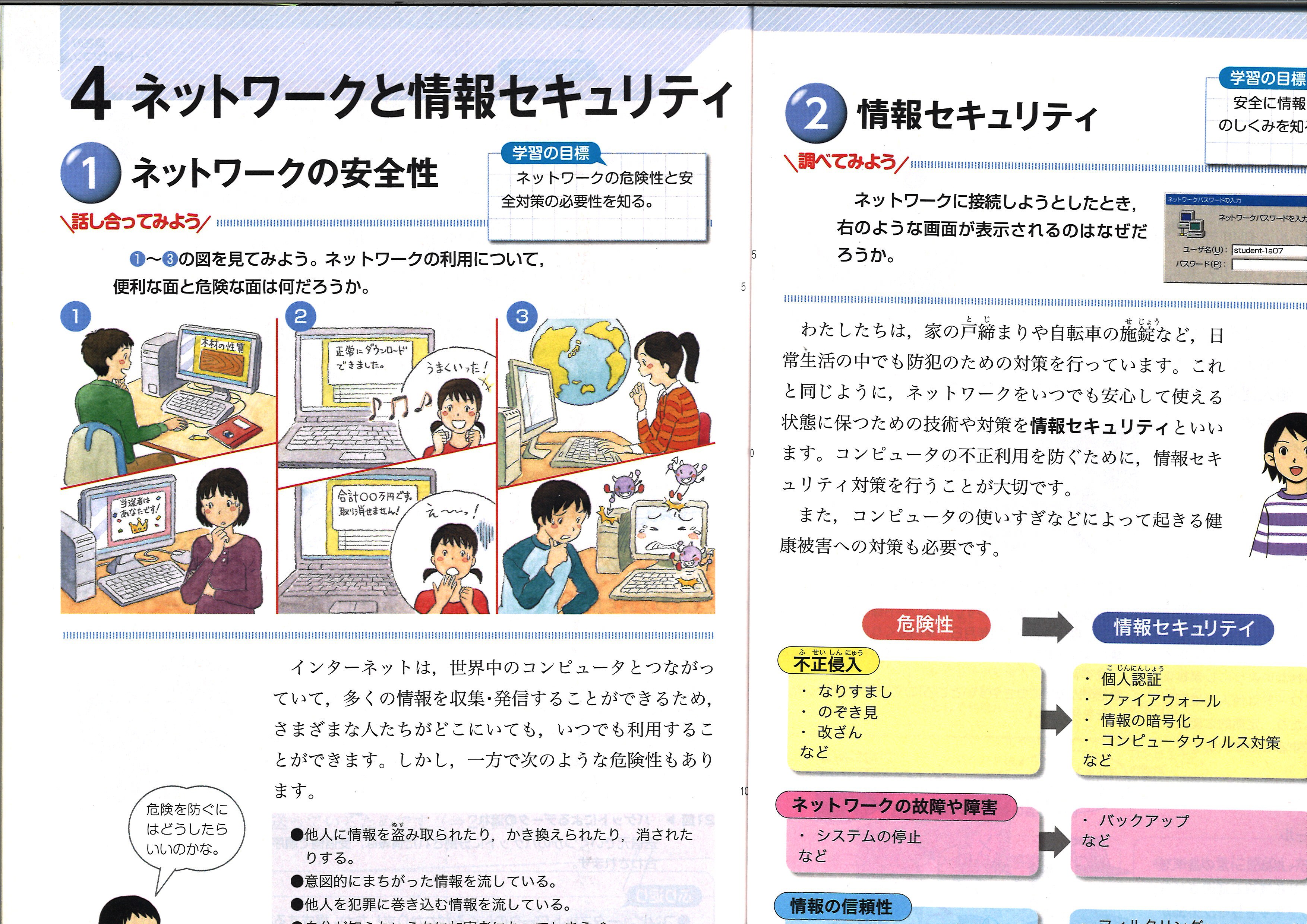 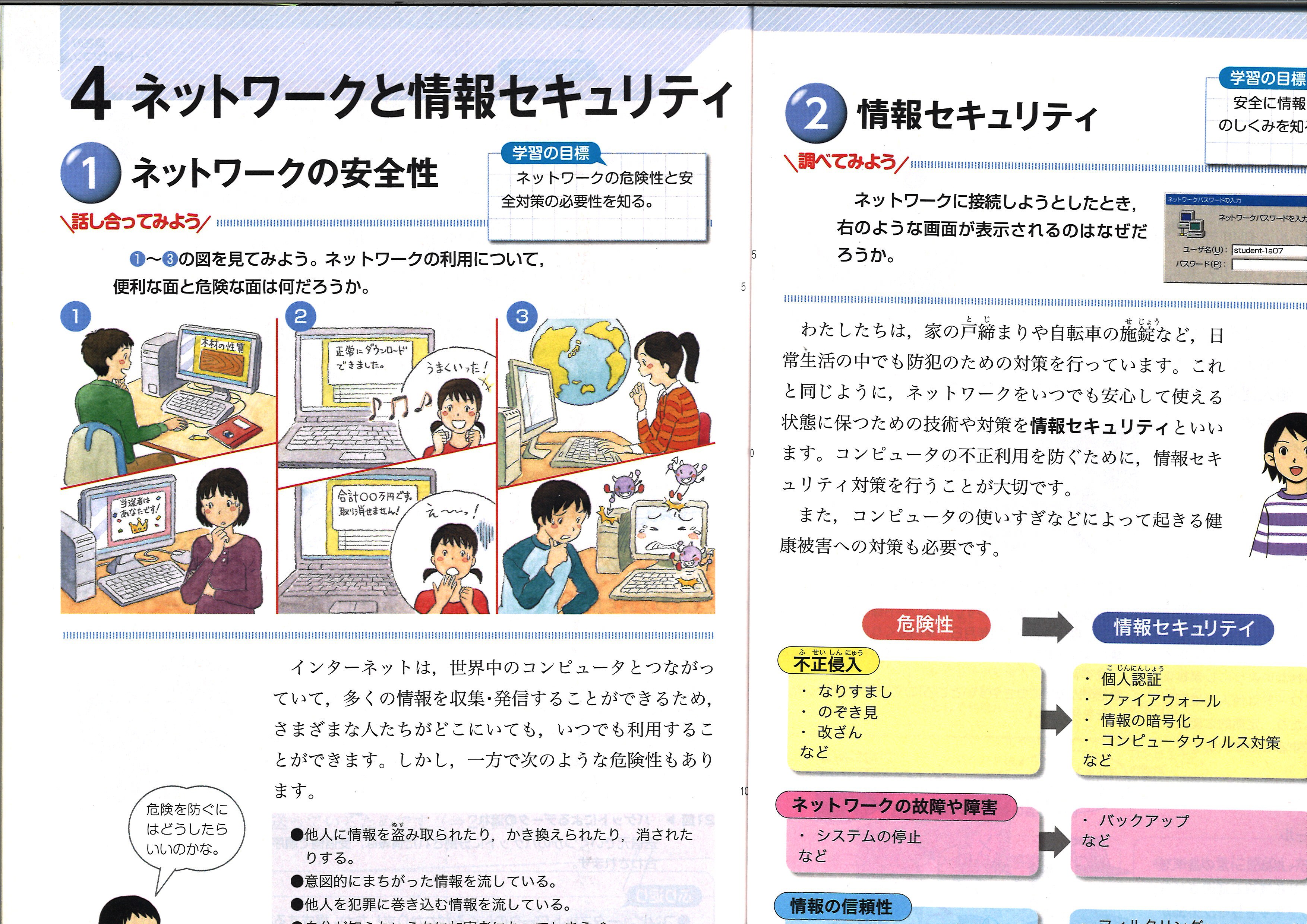 フィルタリングソフト
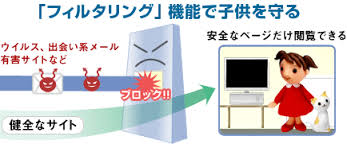 不正侵入やネットワークの故障に対する対策
パスワードの設定による個人認証
誕生日、電話番号は避ける
ファイアウォール(防火壁)
危険な攻撃（不正侵入）を遮断する
ウィルス対策ソフトの導入
ウィルスバスター、ノートン
バックアップ
別のメディアにコピーをとる
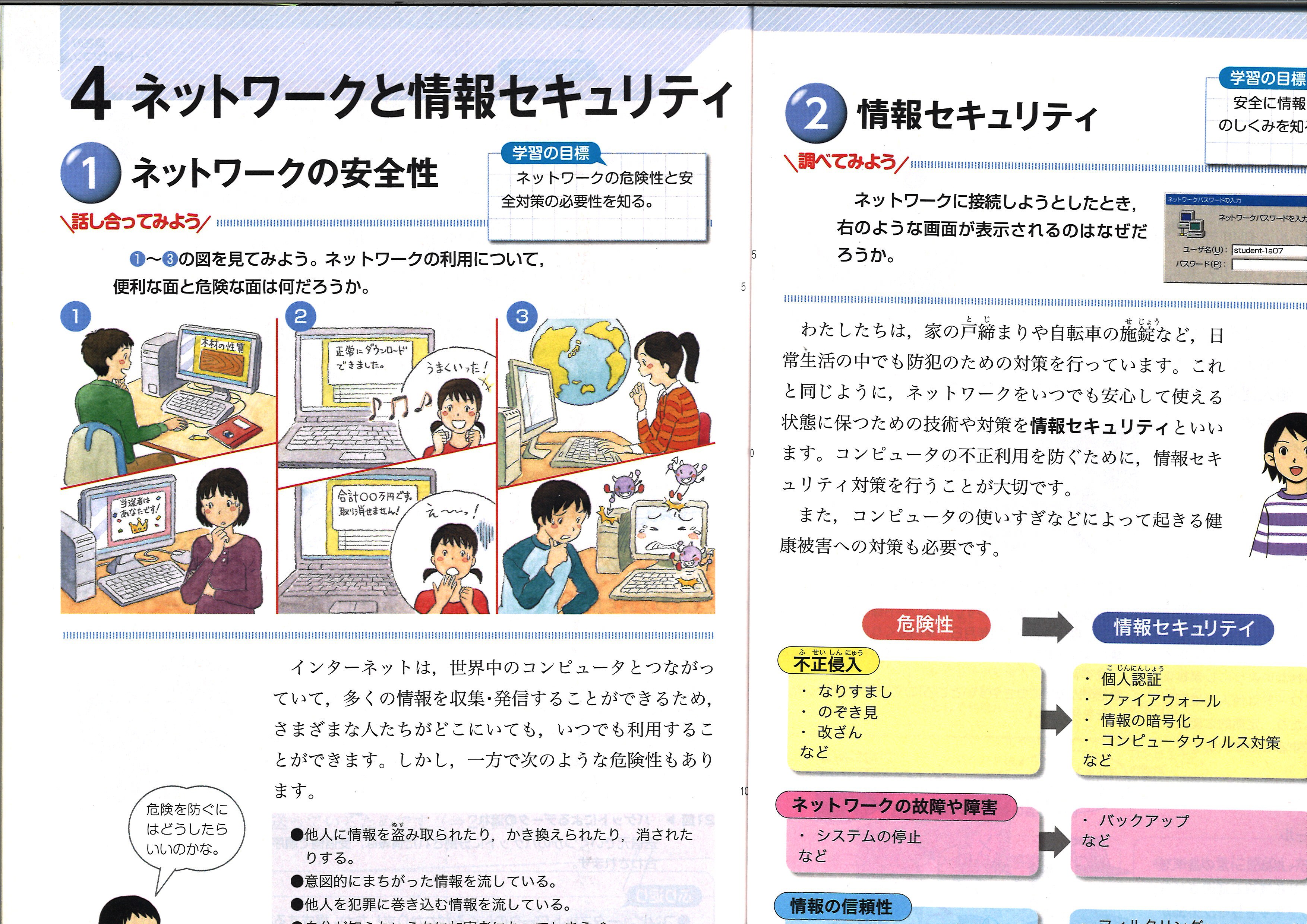 ファイアウォール
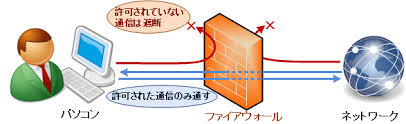 ウィルス対策ソフト
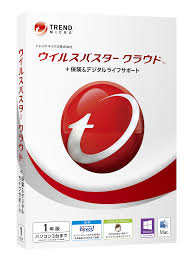 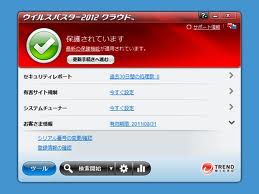 ウィルス対策ソフト
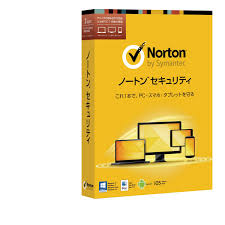 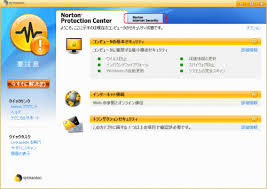 健康上注意すること
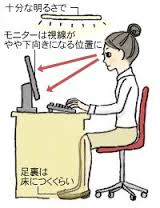 長時間使用すると目や肩に障害を起こす可能性

正しい姿勢
一定時間ごとに休憩
ネット依存（韓国の事例）
◆ ネットゲームにはまった24歳の男性が86時間続けた結果死亡
◆ 家庭の主婦がチャットにはまり離婚が急増。家事もなにもかも捨ててネットをしている
◆ 同様に男性による出会い系のトラブルも急増。離婚の原因となっている。
◆ ネットで殺人依頼